Vocabulary
The Importance of Building a Powerful Vocabulary for Success
Tier 2: Words of education, business,
            government, religion:
          
	Components: Prefix, root, suffix
              Latin-based
elevation, formation, protrude, expansive,
 isolated, remote
Tier 3: glossary word:
	Multisyllabic
               Specific to a subject area
	 Latin or Greek-based
topography, photosynthesis, isoceles triangle,
 sedimentary, oxygenated, cartographer
Tier 1: Basic conversational words: Friends & family
	1 or 2 syllables
               Learned naturally, through exposure
	 
hills, grass, rocks, land, sky, clouds, fly, climb,
green, high…
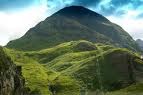 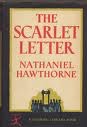 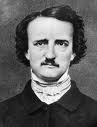 Academic Vocabulary:
Literary Vocabulary:
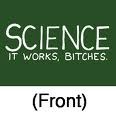 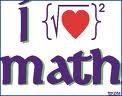 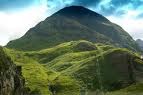 inversion
causal
fluctuate
offset
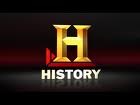 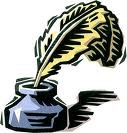 vexed
sagacity
waning
veracity
infinitesimal
miniscule
petite
middling
grand
copious
enormous
gargantuan
Compare Tiers 1 & 2
tiny
small
little
average
big
large
giant
huge
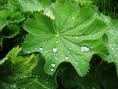 The “Lotus Effect”
The “Petal Effect”
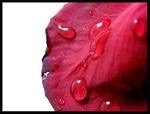 superhydrophobia:
  “water rejection”
superhydrophilia:
  “water harvesting”
500
750 (2 per day)
School age: 
Predictive capacity
(number of words
expected to be learned
per year)
Cumulative, by age 3
(collection of spoken
words)
Emergence:
10-18 months
(words heard per hour)
…by
age
5:
Anna
616
5 affirmative
11 prohibitive
2,000
700
Public
assistance
Sophie
1,251
3,000 (8 per day)
3,000
Office and
Hospital
Workers
(not mgmt)
1500   (4 per day)
1,100
12 affirmative
7 prohibitive
James
2,153
5,000
32 affirmative
5 prohibitive
Col. profs
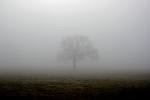 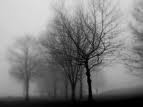 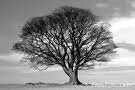 “Charlotte, are you thirsty?
Would you like some juice?
What kind of juice do you
want? Do you want apple
juice? That’s the yellow juice
that you liked at Nana’s. No?
Do you want the purple juice? The grape juice?
OK. Do you want your juice in the sippy cup or
the Big Girl juice box? OK, now hold it carefully.
Two hands. Don’t squeeze it! It’ll spill all over the
place. Very carefully.Sip it through the straw.
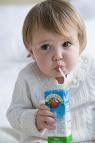 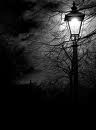 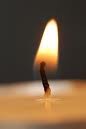 example
“Petal Effect” Learning:
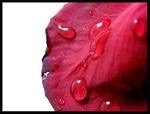 Chapter 2 of The Pearl
non-
example
adj: incandescent eyes
incandescence: glow
Synonyms and
Near Synonyms:

illumination
radiance
gleam
glistening
glittering
glint
brilliance
Related words: 
   candle
   candidate
   kindle
Sentence: Under an incandescent sliver of the moon, the trees appeared to shimmer.
The Academic Word List (AWL):
Background:  The Academic Word List consists of 570 word families that are not in the most
 frequent 2,000 words of English but which occur frequently over a very wide range of academic texts.
These 570 word families are grouped into ten subsets that reflect word frequency. 
A word like analyze falls into Subset 1, which contains the most frequent words, while the word
adjacent falls into Subset 10 which includes the least frequent (among this list of high incidence words). 

The AWL is not restricted to a specific field of study.  That means that the words are useful for learners
studying in disciplines as varied as literature, science, health, business, and law.  
This high-utility academic word list does not contain technical words likely to appear in one,
specific field of study such as amortization, petroglyph, onomatopoeia, or cartilage.  
Two-thirds of all academic English derive from Latin or Greek. 

Understandably, knowledge of the most high-incidence adademic words in English can significantly
 boost a student’s comprehension level of school-based reading material.  Students who are taught
 these high-utility academic words and routinely placed in contexts requiring their usage are likely
 to be able to master academic material with more confidence and efficiency, wasting less time and
 energy in guessing words or consulting dictionaries than those who are only equipped with the most
 basic 2000-3000 words that characterize ordinary conversation. 



The following link gives you a two-page version of the list: 
http://www.doe.in.gov/TitleI/pdf/Word_List_Feldman.pdf



Source: Coxhead, Averil. (2000). A new academic word list. TESOL Quarterly, 34, 213-238.
Academic Word List: Subset 1
analyze  approach  area  assess  assume  authority  available  benefit  concept consist  context  constitute  contract  data  define  derive  distribute  economy environment  establish  estimate  evident  factor  finance  formula  function income  indicate  individual  interpret  involve  issue  labor  legal  legislate major  method  percent  period  principle  proceed  process  policy require  research  respond  role  section  sector  significant  similar  source  specific  structure  theory  vary
Academic Word List: Subset 2
achieve  acquire  administrate  affect  appropriate
 aspect  assist  category  chapter  commission  community
 complex  compute  conclude  conduct  consequent  construct 
 consume  credit  culture  design  distinct  equate  element
 evaluate  feature  final  focus  impact  injure  institute  invest  item
 journal  maintain  normal  obtain  participate  perceive  positive
 potential  previous  primary  purchase  range  region  regulate
 regulate  relevant  reside  resource  restrict  secure  seek  select
 site  strategy  survey  tradition  transfer
Vocabulary-Content-Sentence (VCS)Daily Practice:
analyze  approach  area  assess  assume  authority  available  benefit  concept consist  context  constitute  contract  data  define  derive  distribute  economy environment  establish  estimate  evident  factor  finance  formula  function income  indicate  individual  interpret  involve  issue  labor  legal  legislate major  method  percent  period  principle  proceed  process  policy require  research  respond  role  section  sector  significant  similar  source  specific  structure  theory  vary
achieve  acquire  administrate  affect  appropriate
 aspect  assist  category  chapter  commission  community
 complex  compute  conclude  conduct  consequent  construct 
 consume  credit  culture  design  distinct  equate  element
 evaluate  feature  final  focus  impact  injure  institute  invest  item
 journal  maintain  normal  obtain  participate  perceive  positive
 potential  previous  primary  purchase  range  region  regulate
 regulate  relevant  reside  resource  restrict  secure  seek  select
 site  strategy  survey  tradition  transfer
alternative  circumstance  comment  compensate  component consent considerable  constant  constrain  contribute  convene coordinate  core  corporate  correspond  criteria  deduce demonstrate  document  dominate  emphasis  ensure  exclude
 fund  framework  illustrate  immigrate  imply  initial  instance interact  justify  layer  link  locate  maximize  minor  negate outcome philosophy  physical  proportion  publish react  register  rely  remove  scheme  sequence shift  specify 
 sufficient   technical  technique  technology  valid  volume
Write a sentence about something we are learning this week, employing
one of these words. You may change the form of the words to fit your
sentence. Your sentence must be at least 8 words long.